Escuela Normal de Educación Preescolar del Estado de Coahuila2020 – 2021





Docente: Dolores Patricia Segovia Gómez. 
Asignatura: Trabajo docente y proyectos de mejora escolar.
Evidencias de Alumnos
Alumna: Karen Guadalupe Morales Verastegui #12.
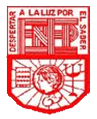 Nombre del Jardín de Niños: Guadalupe Gonzales OrtizNombre de la educadora titular: Claudia Laredo
Grado en el que realiza su práctica: “2”
Total de niños:  32 Niños: 16  Niñas: 16
Nombre del Alumno Practicante: Karen Guadalupe Morales Verasyegui
Grado: 3°      Sección:  “A”       Número de Lista:  12
Periodo de Práctica: 10 de ma
yo a 21 de mayo del 2021
ALUMNOS 
Rivera Duarte Siomara Guadalupe
Martinez Saldaña Ian Emmanuel
Diaz Castañeda Alexa Yorlei
01
02
11de mayo
03
EXPLORACIÓN DEL MUNDO NATURAL Y SOCIALOtros oficios y profesiones
04
Explica los beneficios de los servicios con que se cuentan en su localidad
05
PENSAMIENTO MATEMÁTICO
Un lugar a la medida
06
Mide objetos o distancias mediante el uso de unidades no convencionales.
EXPLORACIÓN DEL MUNDO NATURAL Y SOCIAL
01
02
RIVERA DUARTE SIOMARA GUADALUPE
https://drive.google.com/file/d/1A9XMWakz-5xWK8kXTVUhlgz_3eHBHS_U/view?usp=sharing
03
https://drive.google.com/file/d/11HubDt-cDyT2hJWC50vGCmiKhGQzcpKs/view?usp=sharing
MARTINEZ SALDAÑA IAN EMMANUEL
04
05
https://drive.google.com/file/d/1-RNnCniifE7XRTREhGecMzZBh6i9O3-9/view?usp=sharing
DIAZ CASTAÑEDA ALEXA YORLEI
06
PENSAMIENTO MATEMÁTICO
01
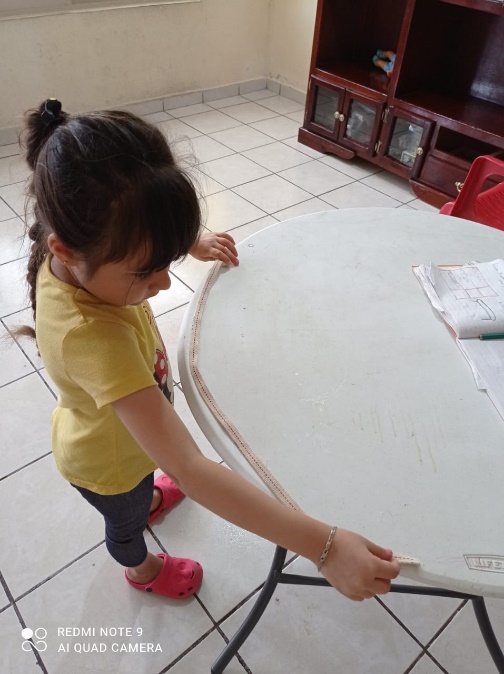 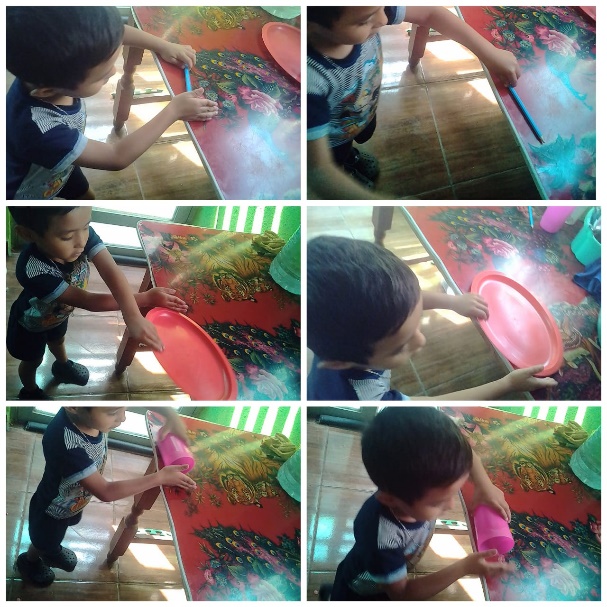 02
RIVERA DUARTE SIOMARA GUADALUPE
03
VAZQUEZ VALDEZ JONATHAN ALEXANDER
04
05
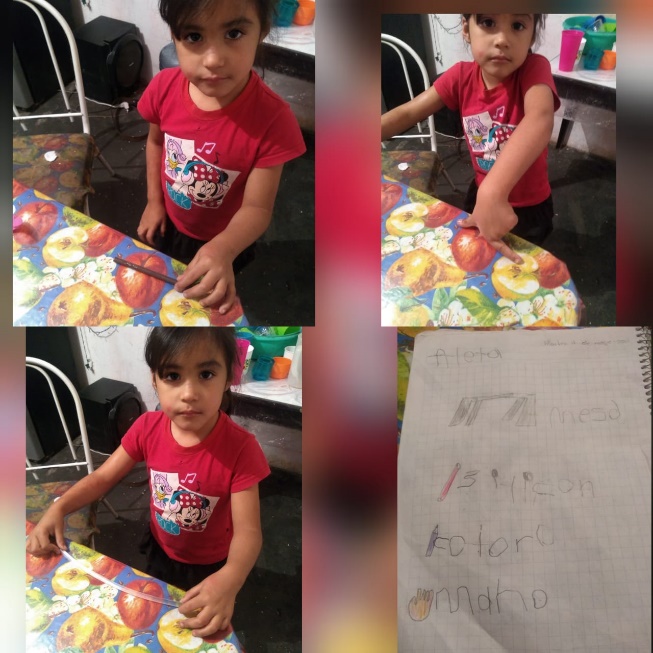 DIAZ CASTAÑEDA ALEXA YORLEI
06
01
02
12de mayo
03
LENGUAJE Y COMUNICACIÓN Imagina, imaginaba, imaginare
04
Describe personajes y lugares que imagina al escuchar cuentos, fábulas, leyendas y otros relatos literarios.
05
ACTIVIDAD DEL PEMC.
06
LENGUAJE Y COMUNICACIÓN
01
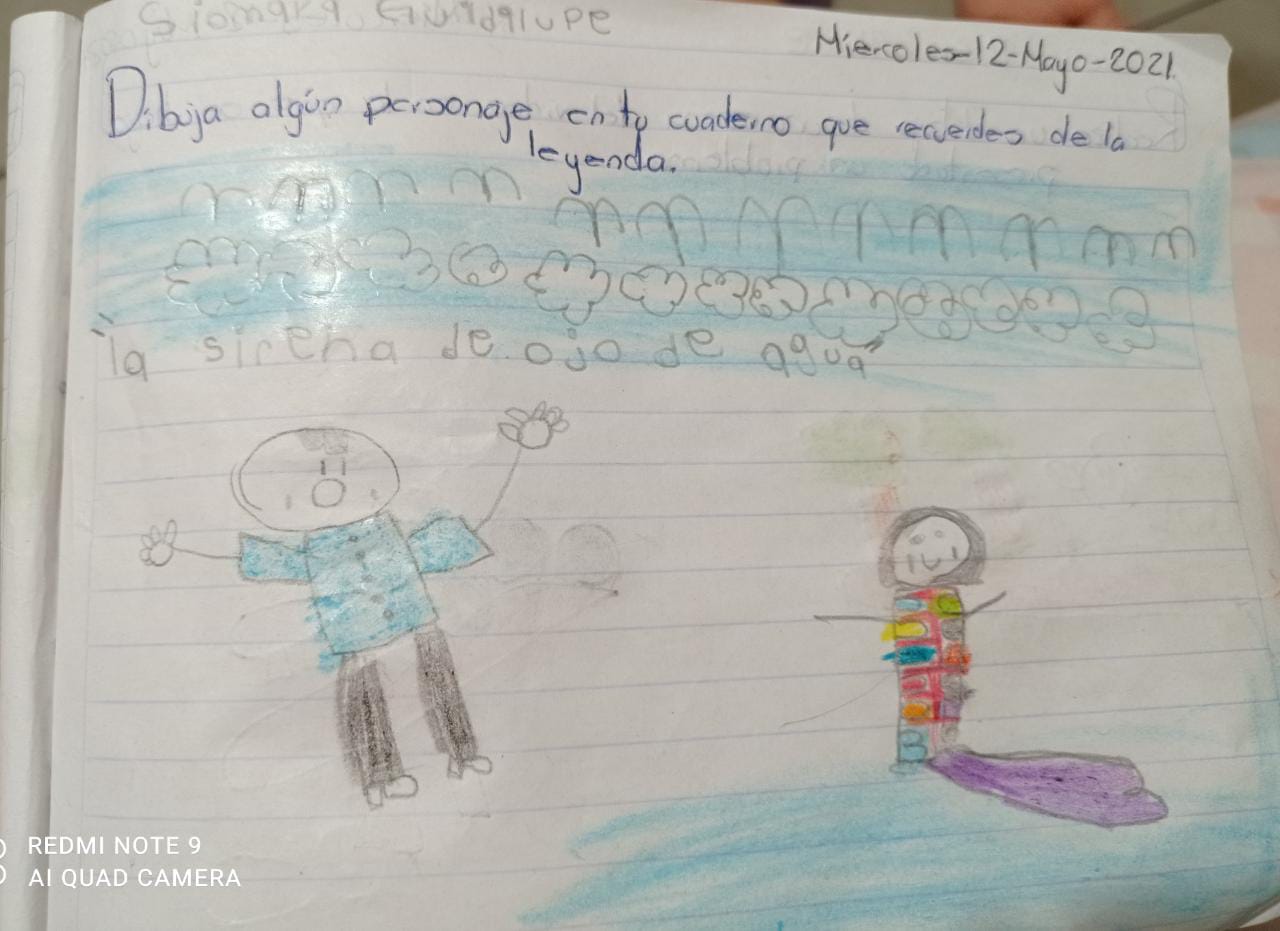 02
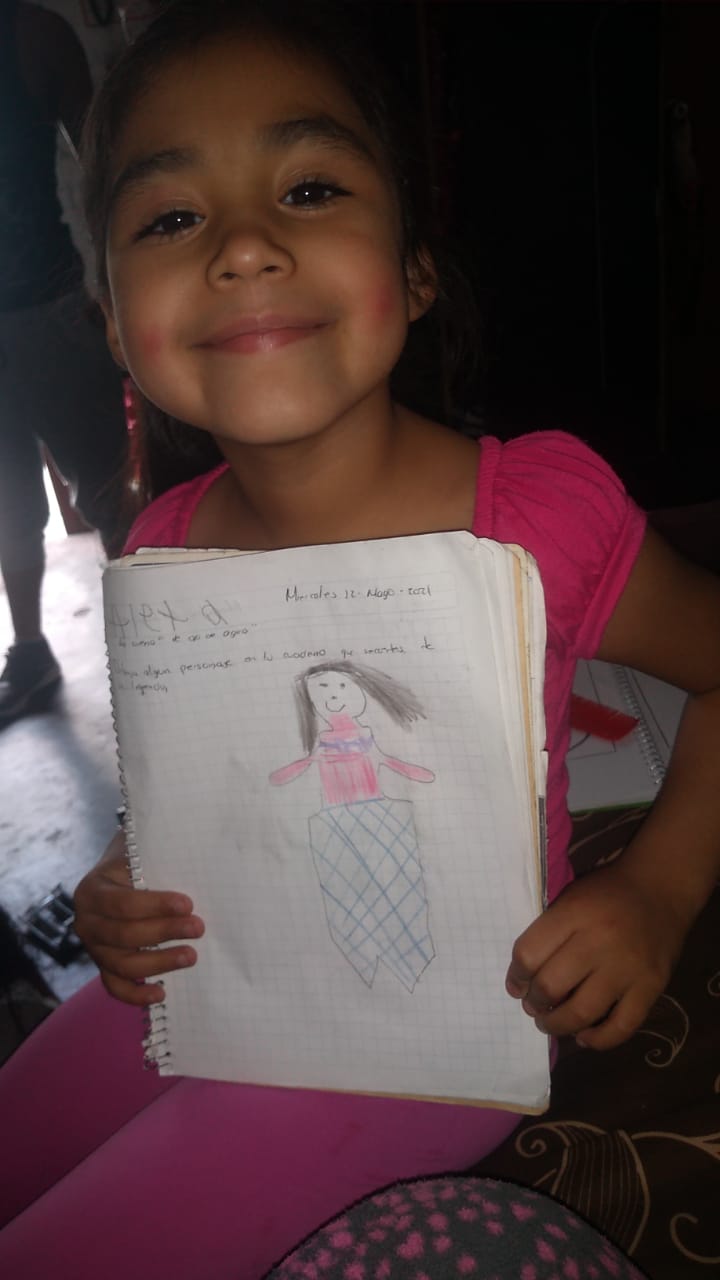 RIVERA DUARTE SIOMARA GUADALUPE
03
MARTINEZ SALDAÑA IAN EMMANUEL
04
05
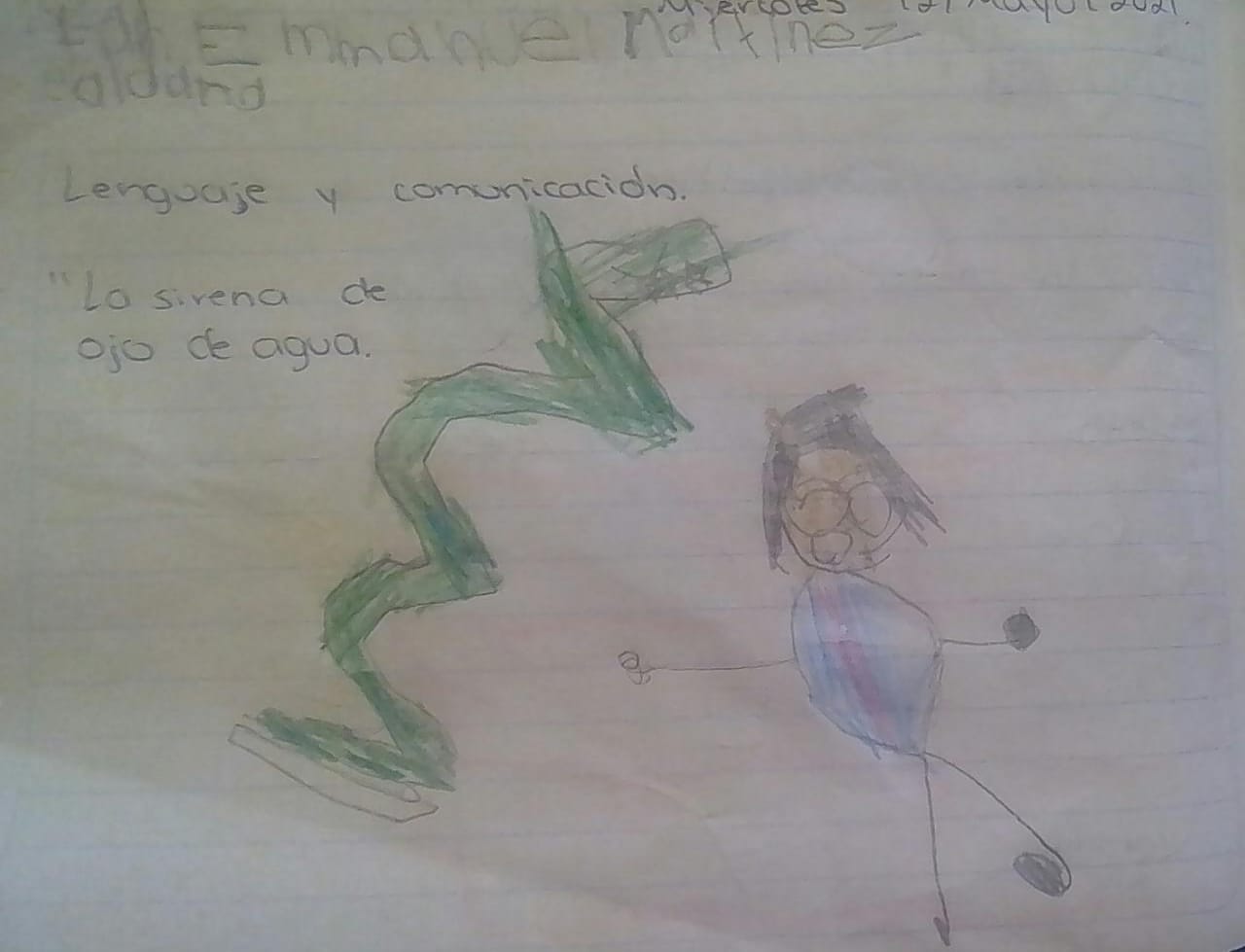 DIAZ CASTAÑEDA ALEXA YORLEI
06
ACTIVIDAD DEL PEMC.
01
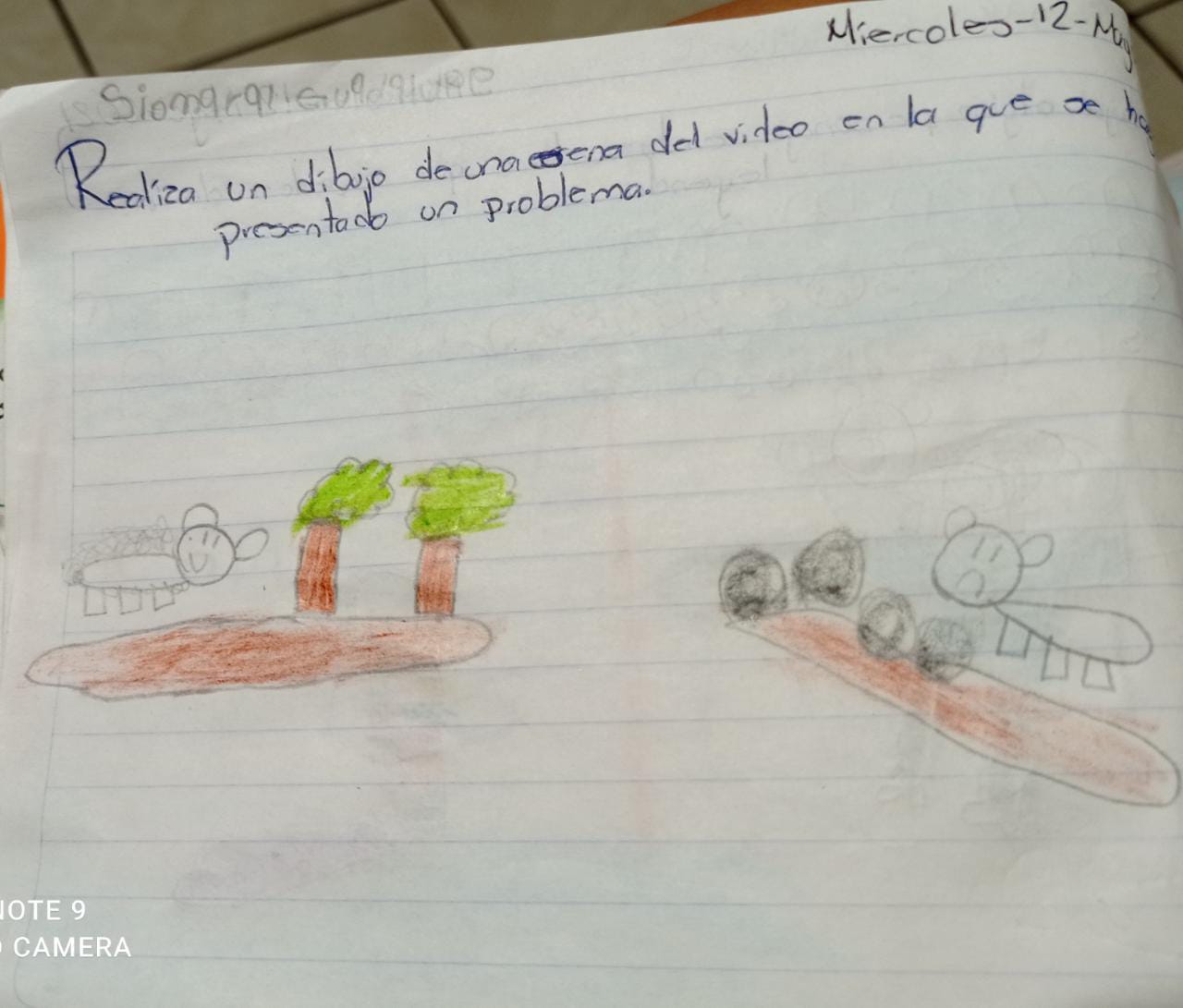 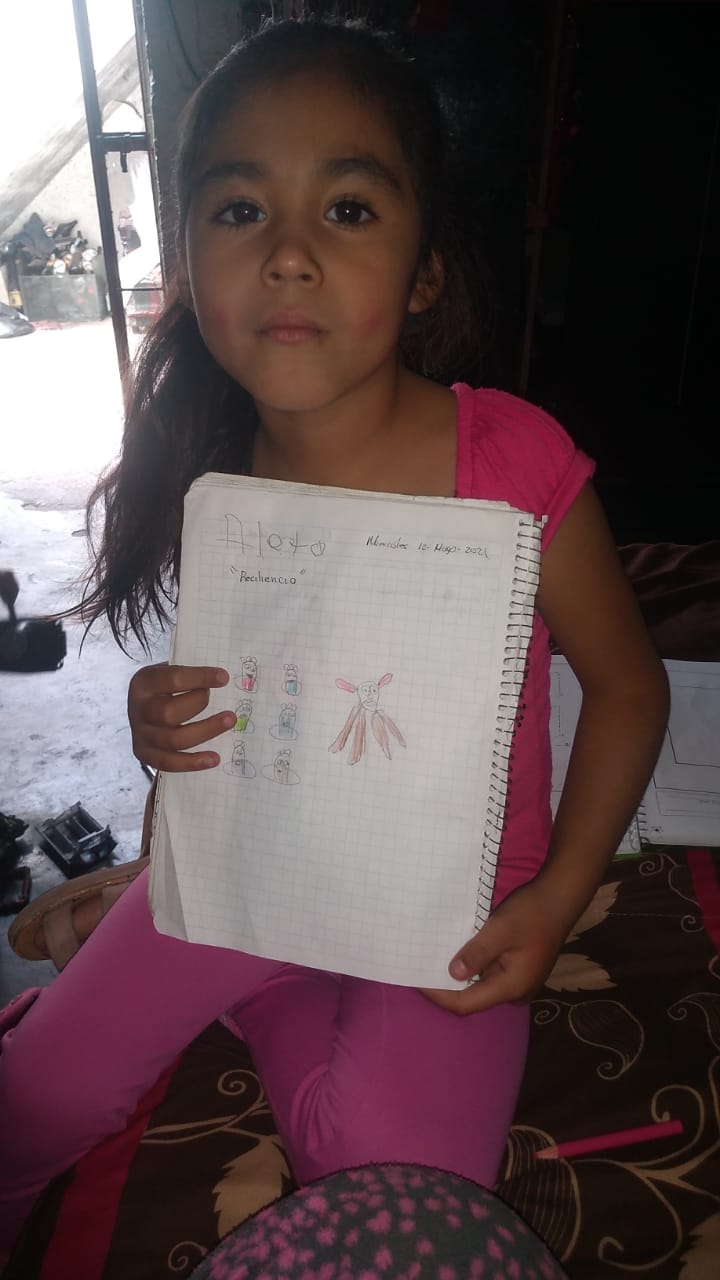 02
RIVERA DUARTE SIOMARA GUADALUPE
03
MARTINEZ SALDAÑA IAN EMMANUEL
04
05
DIAZ CASTAÑEDA ALEXA YORLEI
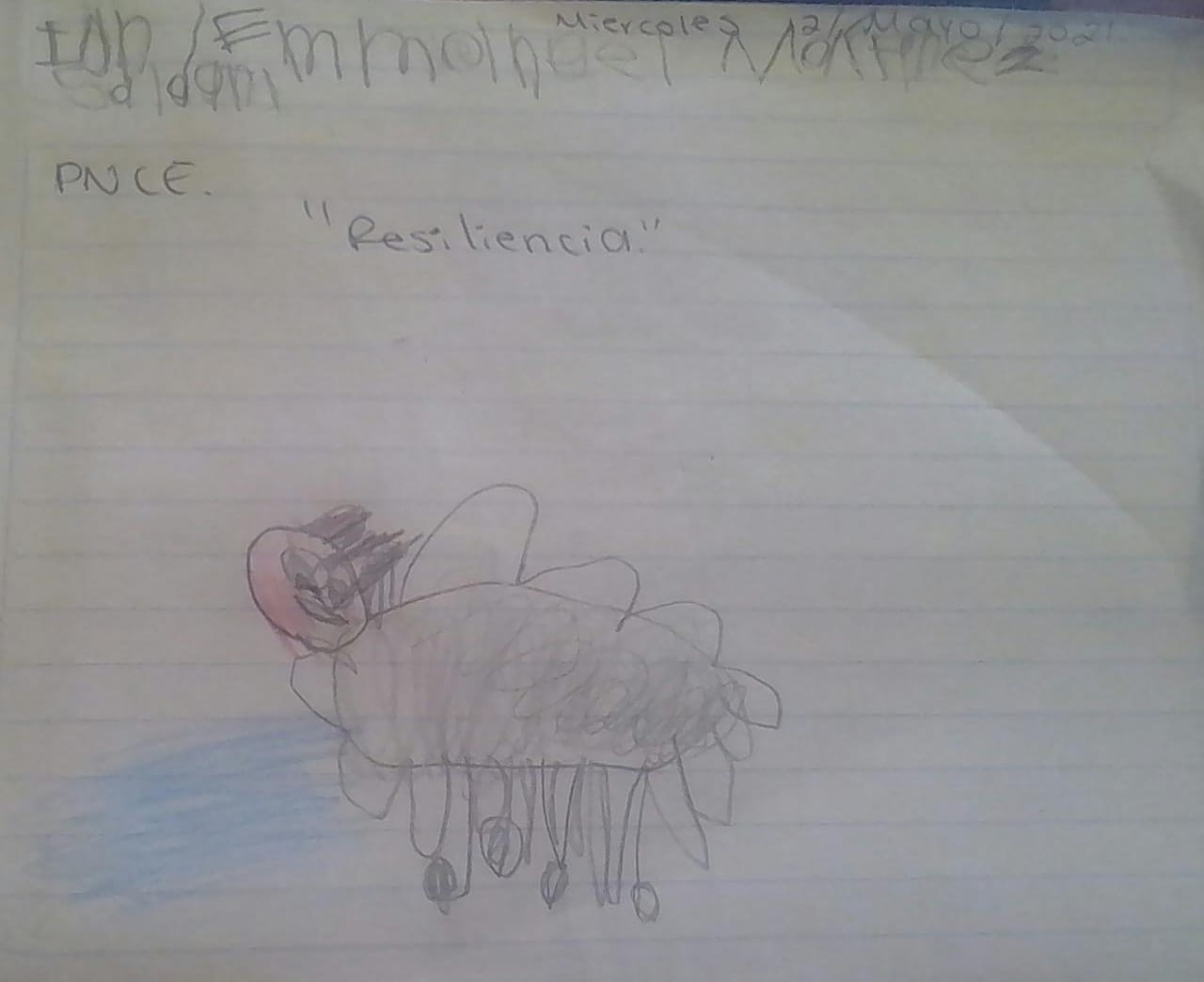 06
01
02
13de mayo
03
PENSAMIENTO MATEMÁTICOEl cuarto de juegos
04
Ubica objetos y lugares, cuya ubicación desconoce, a través de la interpretación de relaciones espaciales y puntos de referencia. .
05
LENGUAJE Y COMUNICACIÓN 
Te escribo
06
Escribe instructivos, cartas, recados y señalamientos utilizando recursos propios
PENSAMIENTO MATEMÁTICO
01
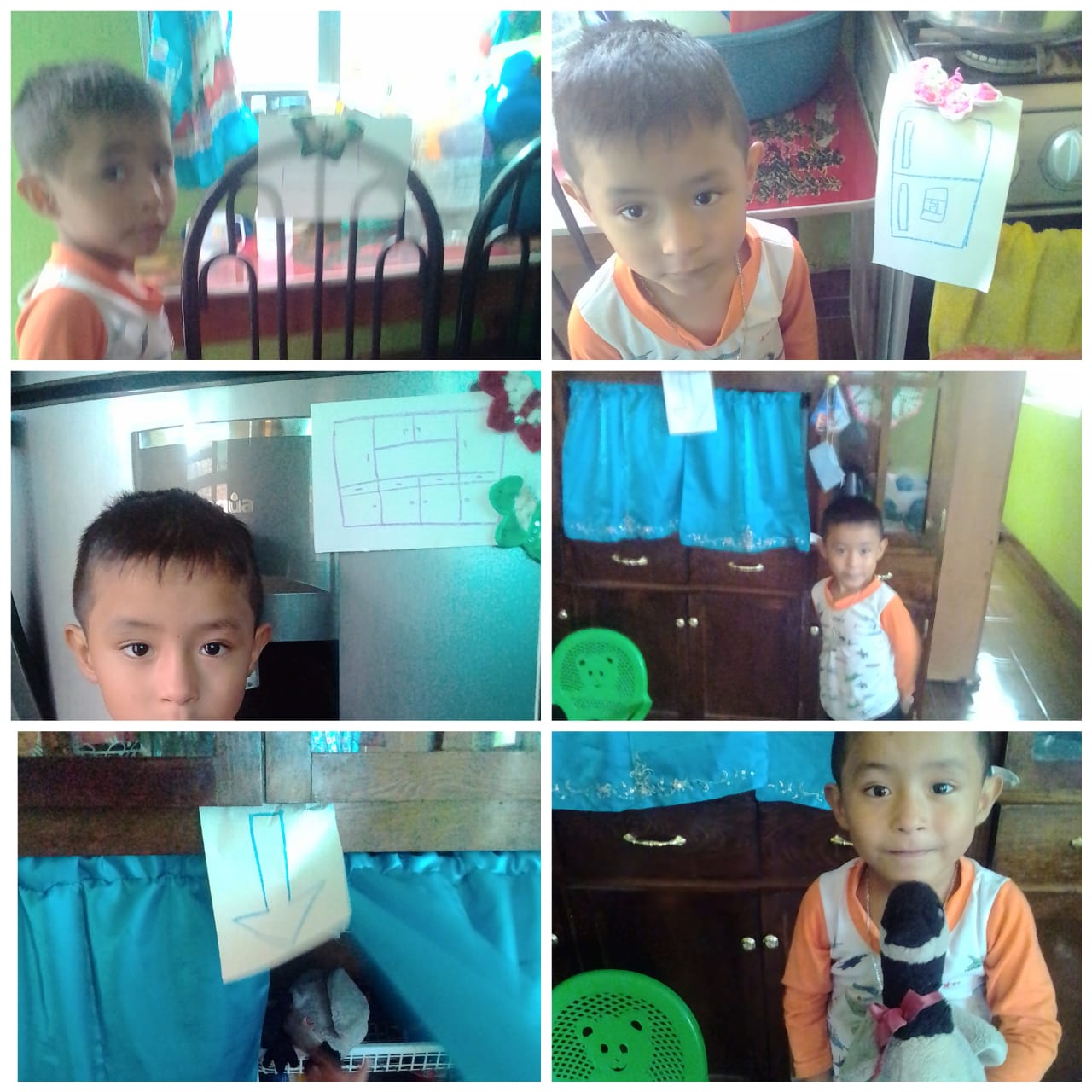 02
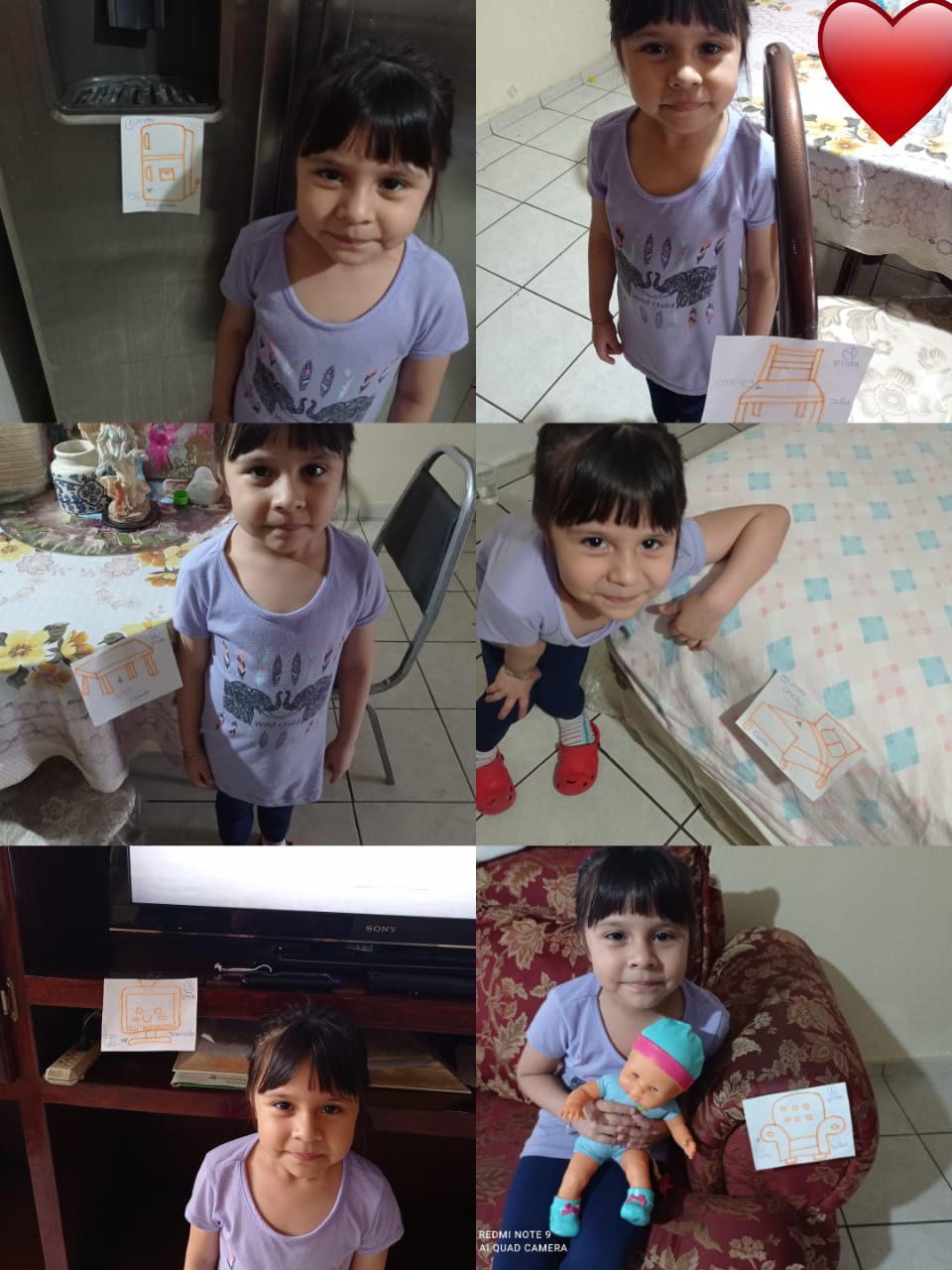 RIVERA DUARTE SIOMARA GUADALUPE
03
MARTINEZ SALDAÑA IAN EMMANUEL
04
05
DIAZ CASTAÑEDA ALEXA YORLEI
06
Observación 
El día de hoy se tuvo poca participación al momento de entregar evidencias.
Falto de entregar evidencia la alumna Alexa, pero si se registro su asistencia.
LENGUAJE Y COMUNICACIÓN
01
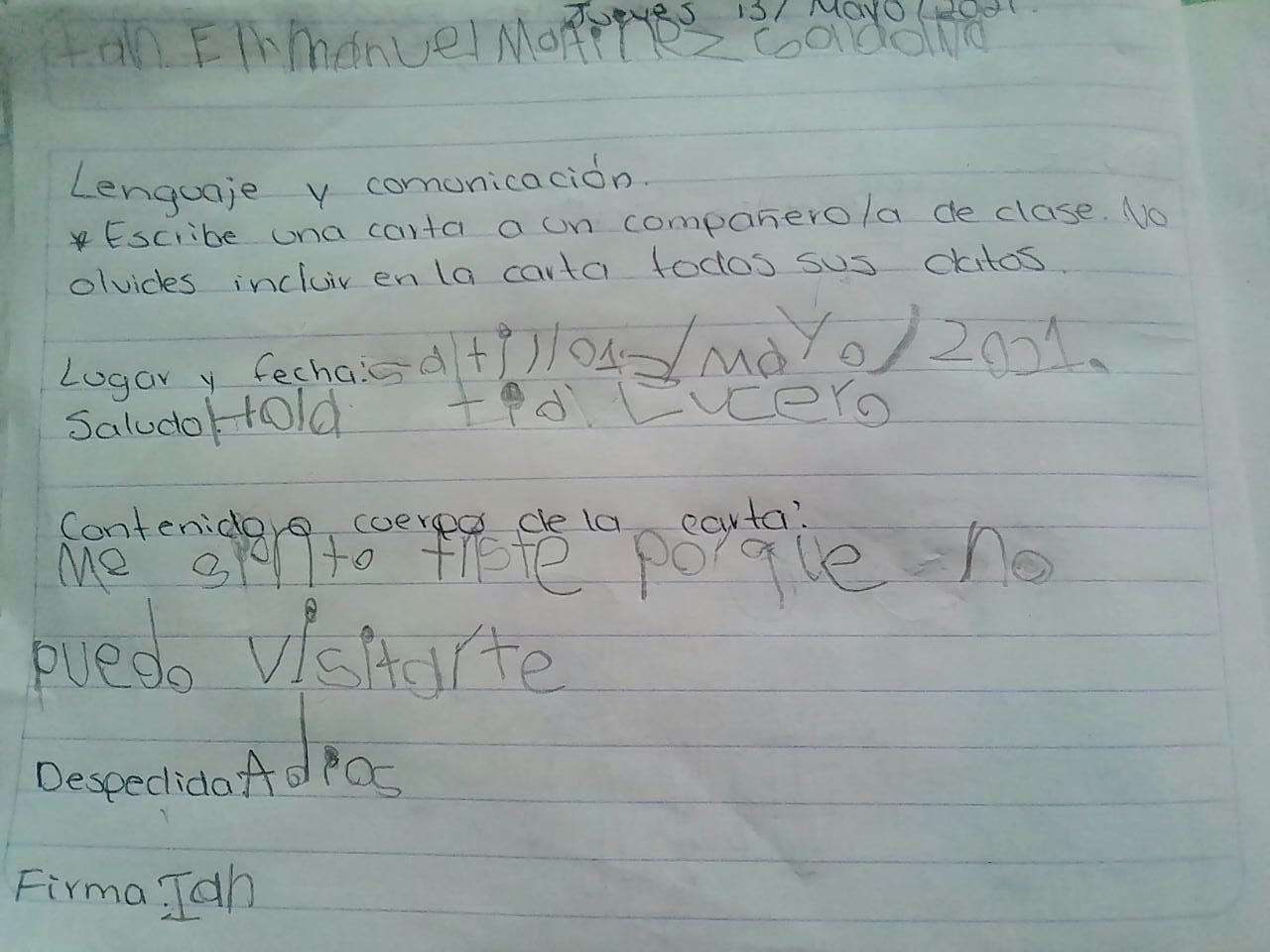 02
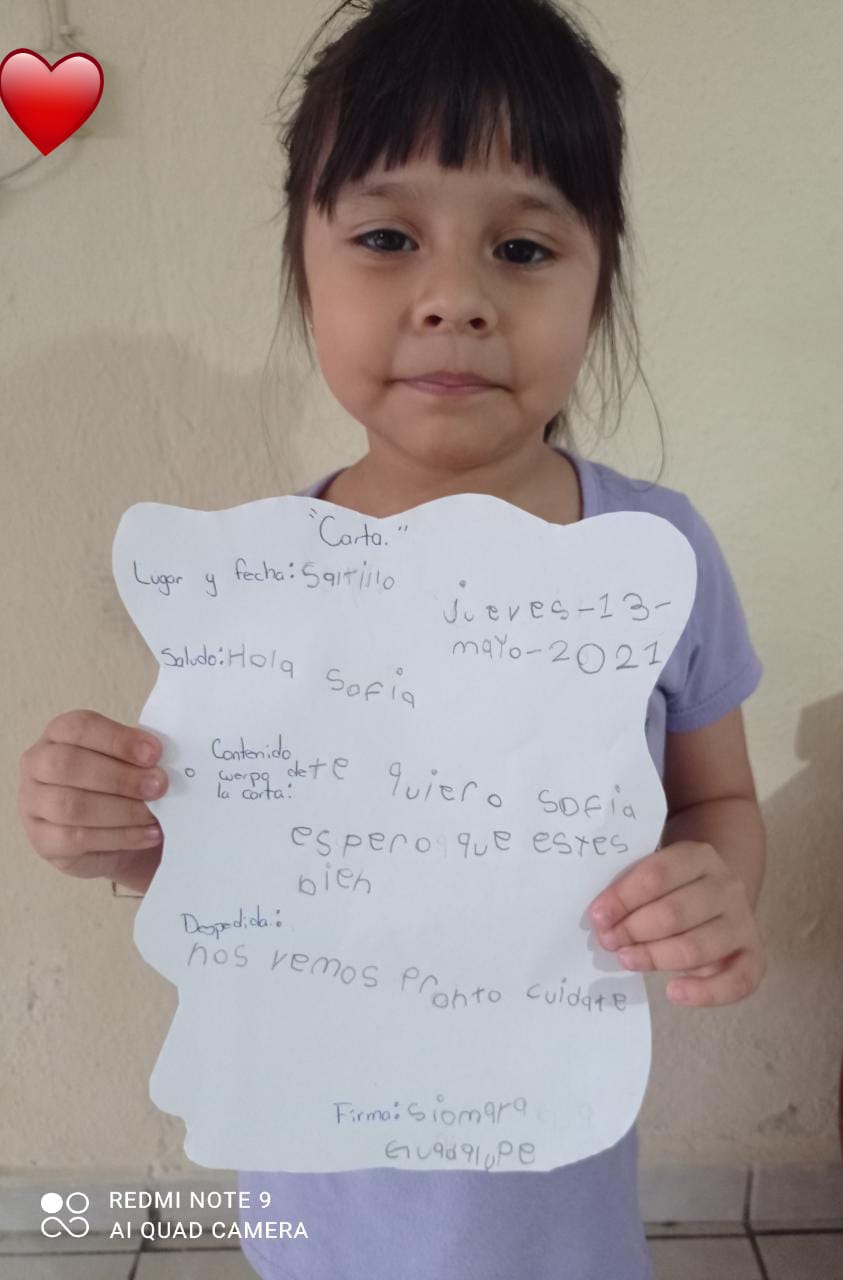 RIVERA DUARTE SIOMARA GUADALUPE
03
MARTINEZ SALDAÑA IAN EMMANUEL
04
05
DIAZ CASTAÑEDA ALEXA YORLEI
06
Observación 
El día de hoy se tuvo poca participación al momento de entregar evidencias.
Falto de entregar evidencia la alumna Alexa, pero si se registro su asistencia.
01
02
14de mayo
03
EXPLORACIÓN Y COMPRENSIÓN DEL MUNDO NATURAL Y SOCIAL Aviario
04
Obtiene, registra, representa y describe información para responder dudas y ampliar su conocimiento en relación con plantas, animales y otros elementos naturales
05
06
EXPLORACIÓN DEL MUNDO NATURAL Y SOCIAL
01
02
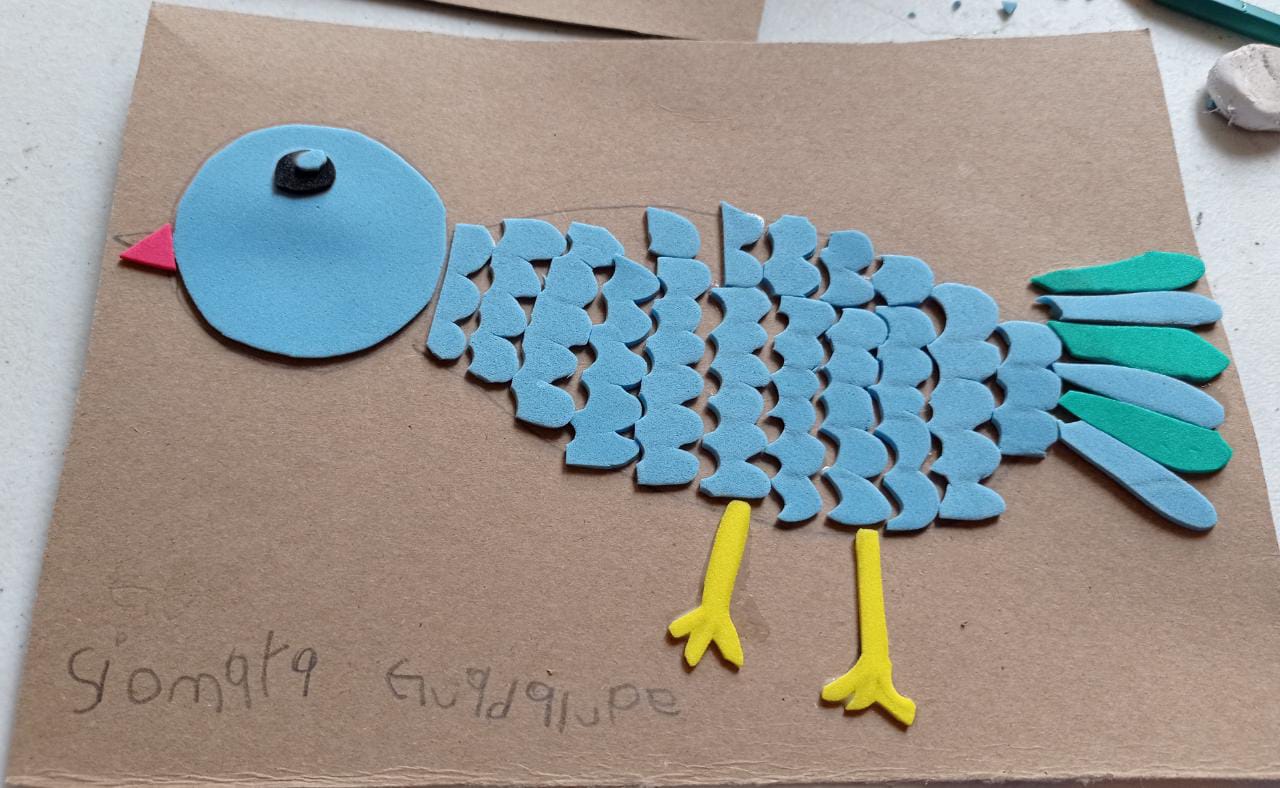 RIVERA DUARTE SIOMARA GUADALUPE
03
MARTINEZ SALDAÑA IAN EMMANUEL
04
05
DIAZ CASTAÑEDA ALEXA YORLEI
06
Observación 
El día de hoy se tuvo poca participación en la actividad al momento de entregar evidencias.
Falto de entregar evidencia los alumno Alexa e Ian, pero si se registro su asistencia.
01
02
17de mayo
03
EDUCACIÓN SOCIOEMOCIONAL Lo puedo hacer
04
Realiza por sí mismo acciones de cuidado personal, se hace cargo de sus pertenencias y respeta las de los demás y otros relatos literarios.
05
06
EXPLORACIÓN DEL MUNDO NATURAL Y SOCIAL
01
02
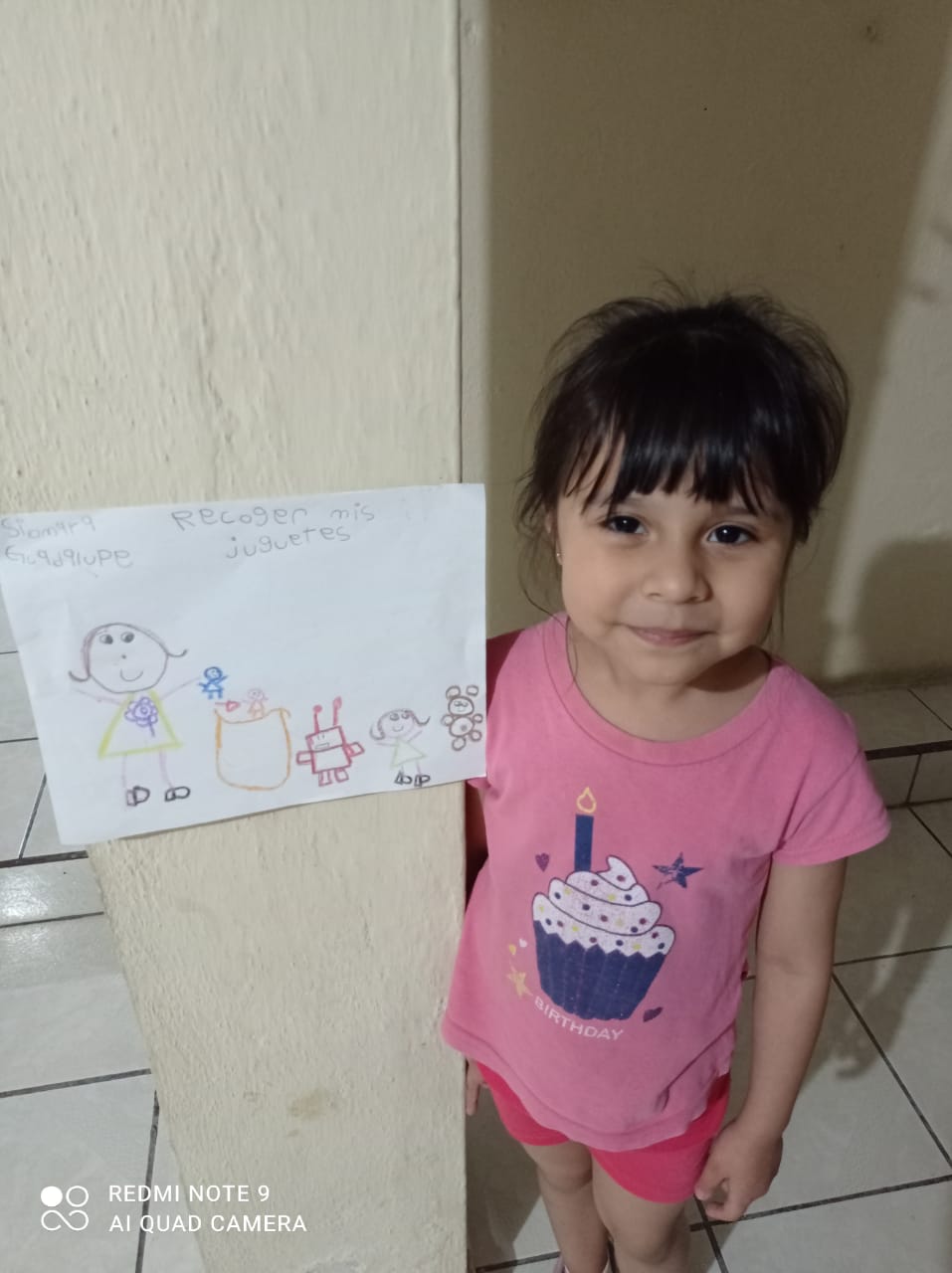 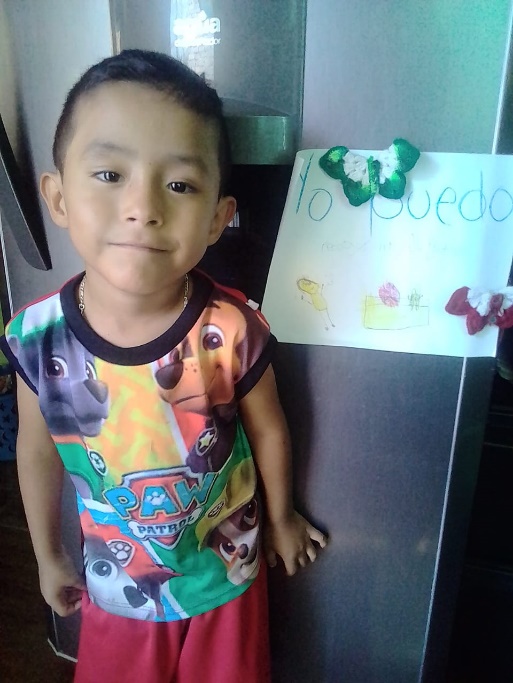 RIVERA DUARTE SIOMARA GUADALUPE
03
MARTINEZ SALDAÑA IAN EMMANUEL
04
05
DIAZ CASTAÑEDA ALEXA YORLEI
06
Observación 
El día de hoy se tuvo poca participación en la actividad al momento de entregar evidencias.
Falto de entregar evidencia la alumna Alexa, pero si se registro su asistencia.
01
02
18de mayo
03
EXPLORACIÓN Y COMPRENSIÓN DEL MUNDO NATURAL Y SOCIALContaminación sonora
04
Indaga acciones que favorecen el cuidado del medioambiente.
05
PENSAMIENTO MATEMÁTICO 
¿Cuántos faltan para...?
Compara, iguala y clasifica colecciones con base en la cantidad de elementos
06
EXPLORACIÓN DEL MUNDO NATURAL Y SOCIAL
01
02
https://drive.google.com/file/d/1OqAXYBaaQ6fmmsD8iq9EkPqFVS9WZDMQ/view?usp=sharing
RIVERA DUARTE SIOMARA GUADALUPE
03
MARTINEZ SALDAÑA IAN EMMANUEL
https://drive.google.com/file/d/1eyGx_0FcOsyaBDEeALiNFR6a5W_RV6pz/view?usp=sharing
04
05
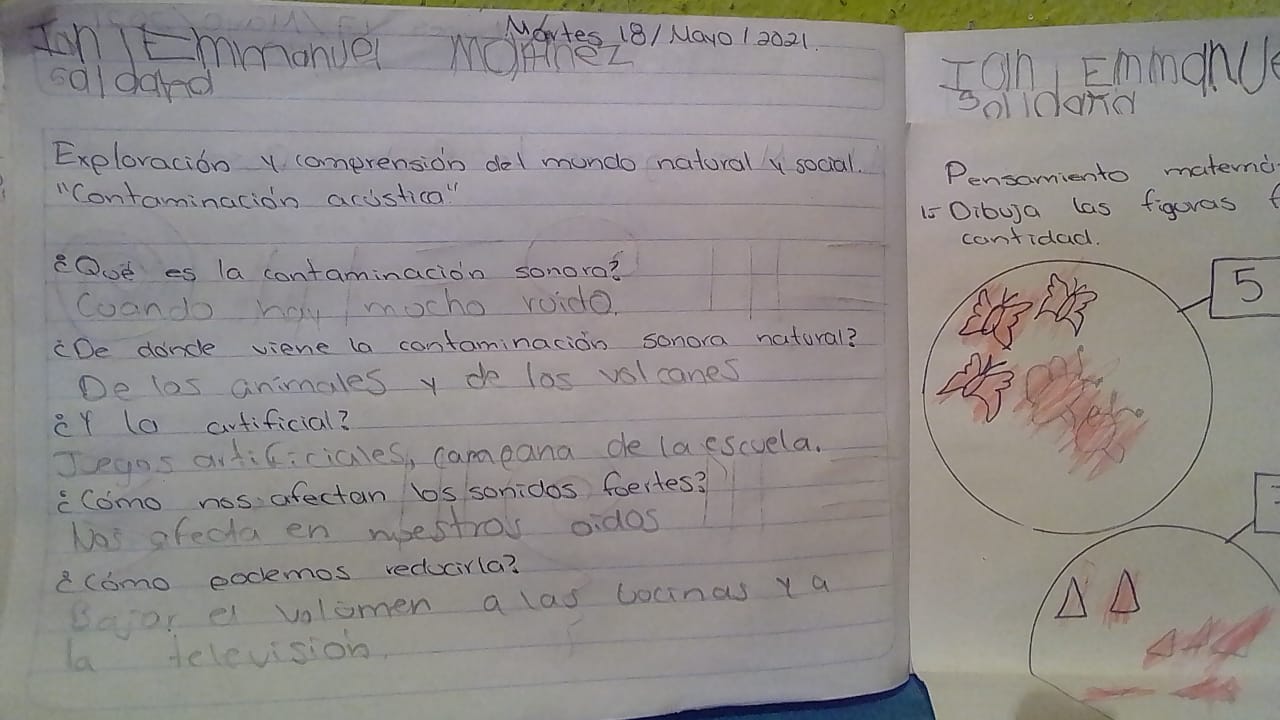 DIAZ CASTAÑEDA ALEXA YORLEI
06
Observación 
El día de hoy se tuvo poca participación en la actividad al momento de entregar evidencias.
Falto de entregar evidencia la alumna Alexa, pero si se registro su asistencia.
PENSAMIENTO MATEMÁTICO
01
02
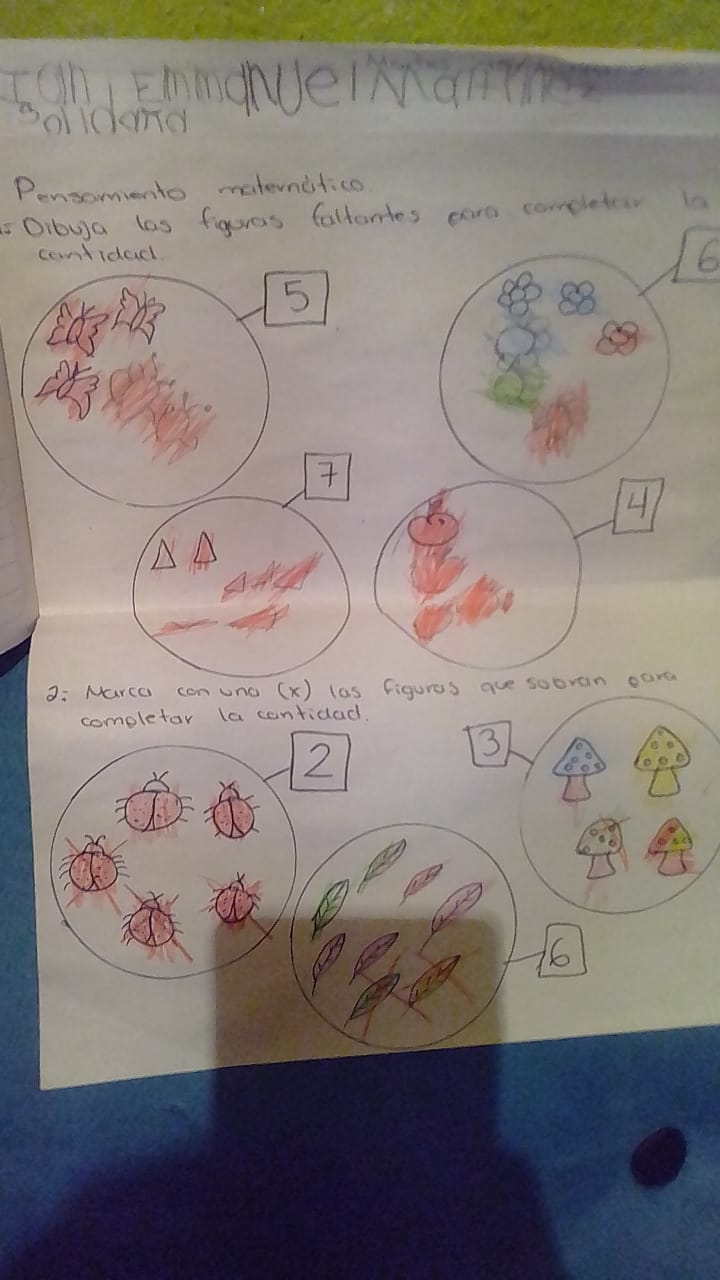 RIVERA DUARTE SIOMARA GUADALUPE
03
MARTINEZ SALDAÑA IAN EMMANUEL
04
05
DIAZ CASTAÑEDA ALEXA YORLEI
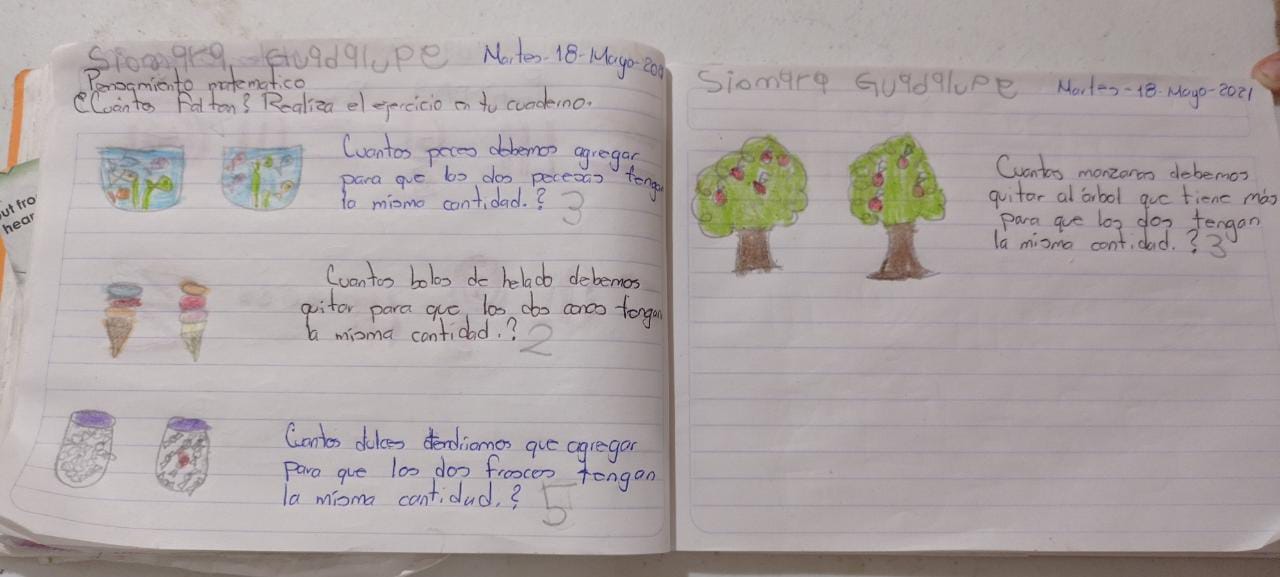 06
Observación 
El día de hoy se tuvo poca participación en la actividad al momento de entregar evidencias.
Falto de entregar evidencia la alumna Alexa, pero si se registro su asistencia.
01
02
19de mayo
03
LENGUAJE Y COMUNICACIÓNRecitamos poemas
04
Aprende poemas y los dice frente a otras personas.
05
06
LENGUAJE Y COMUNICACIÓN
01
02
https://drive.google.com/file/d/1DAkgicSbMIvOIrVIUPGsReQDaYz1KDPv/view?usp=sharing
RIVERA DUARTE SIOMARA GUADALUPE
03
MARTINEZ SALDAÑA IAN EMMANUEL
https://drive.google.com/file/d/1fhtkgJ78HgsMPQlYJK-eGr-MCVeu6pQm/view?usp=sharing
04
05
DIAZ CASTAÑEDA ALEXA YORLEI
https://drive.google.com/file/d/1f2gPBwQHZ5Q1tOf2J0Oi__6dA3osYCSK/view?usp=sharing
06
01
02
20de mayo
03
PENSAMIENTO MATEMÁTICODetectives de números
04
Identifica algunos usos de los números en la vida cotidiana y entiende qué significan.
05
06
PENSAMIENTO MATEMÁTICO
01
02
https://drive.google.com/file/d/1MHR0JkxA38myLMGMFMmTli7hgulBi5eV/view?usp=sharing
RIVERA DUARTE SIOMARA GUADALUPE
03
MARTINEZ SALDAÑA IAN EMMANUEL
https://drive.google.com/file/d/1hpZNyBfRIDK38yaqnqxiynbWHaMhyuOl/view?usp=sharing
04
05
DIAZ CASTAÑEDA ALEXA YORLEI
06
Observación 
El día de hoy falto de entregar evidencia la alumna Alexa, pero si se registro su asistencia.